Lecture 22 of 41
Animation 2 of 3: Rotations, Quaternions
Dynamics & Kinematics
William H. Hsu
Department of Computing and Information Sciences, KSU

KSOL course pages: http://bit.ly/hGvXlH / http://bit.ly/eVizrE 
Public mirror web site: http://www.kddresearch.org/Courses/CIS636
Instructor home page: http://www.cis.ksu.edu/~bhsu

Readings:
Today: Chapter 17, esp. §17.1 – 17.2, Eberly 2e – see http://bit.ly/ieUq45
Next class: Chapter 10, 13, §17.3 – 17.5, Eberly 2e
Ross’s Maya tutorials: http://bit.ly/dFpTwq
PolyFacecom’s Maya character modeling tutorials: http://bit.ly/h6tzrd
Wikipedia, Flight Dynamics: http://bit.ly/gVaQCX
Lecture Outline
Reading for Last Class: §11.1 – 11.6 Eberly 2e (736), Flash handout
Reading for Today: §17.1 – 17.2, Eberly 2e
Reading for Next Class: Chapter 10, 13, §17.3 – 17.5, Eberly 2e
Previously: Evaluators, Piecewise Polynomial Curves, Bicubic Surfaces
Last Time: Maya & Animation Preliminaries – Ross Tutorials
Maya interface: navigation, menus, tools, primitives
Ross tutorials (http://bit.ly/dFpTwq)
Preview of character models: PolyFacecom (http://bit.ly/h6tzrd)
Today: Rotations in Animation
Flight dynamics: roll, pitch, yaw
Matrix, angles (fixed, Euler, axis), quaternions, exponential maps
Dynamics: forward (trajectories, simulation), inverse (e.g., ballistics)
Kinematics: forward, inverse
Next Time: Videos Part 4 – Modeling & Simulation
Where We Are
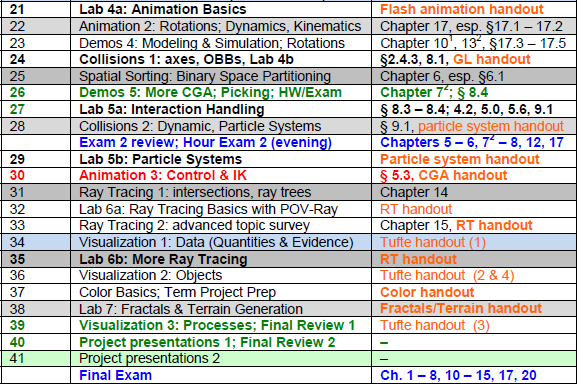 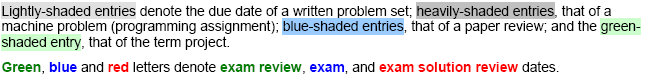 References:
Maya Character Rigging
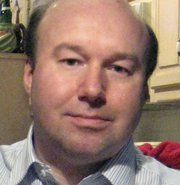 Jim Lammers
President
Trinity Animation
http://www.trinity3d.com
http://bit.ly/i6yfyV
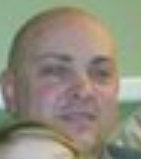 Larry Neuberger
Associate Professor, Alfred State SUNY College of Technology
Online Instructor, Art Institute of Pittsburgh
http://poorhousefx.com
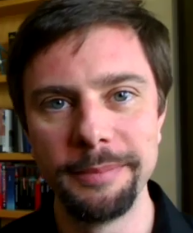 Aaron Ross
Founder, Digital Arts Guild
http://dr-yo.com
http://bit.ly/fzxN74
http://www.youtube.com/user/DigitalArtsGuild
Acknowledgements:
CGA Rotations, Dynamics & Kinematics
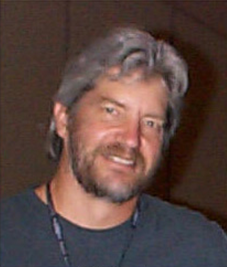 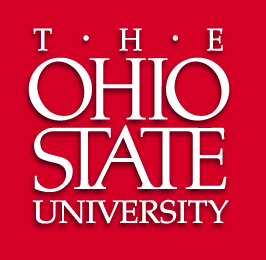 Rick Parent
Professor
Department of Computer Science and Engineering
Ohio State University
http://www.cse.ohio-state.edu/~parent/
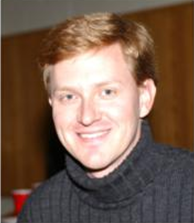 David C. Brogan
Visiting Assistant Professor, Computer Science Department, University of Virginia
http://www.cs.virginia.edu/~dbrogan/
Susquehanna International Group (SIG)
http://www.sig.com
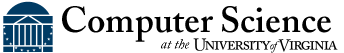 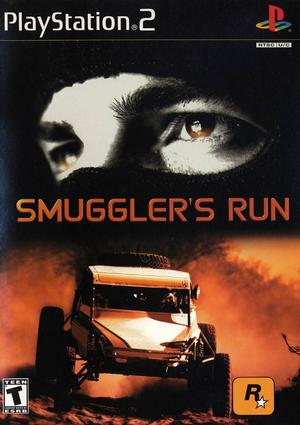 Steve Rotenberg
Visiting Lecturer
Graphics Lab
University of California – San Diego
CEO/Chief Scientist, PixelActive
http://graphics.ucsd.edu
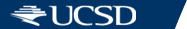 Spaces & Transformations
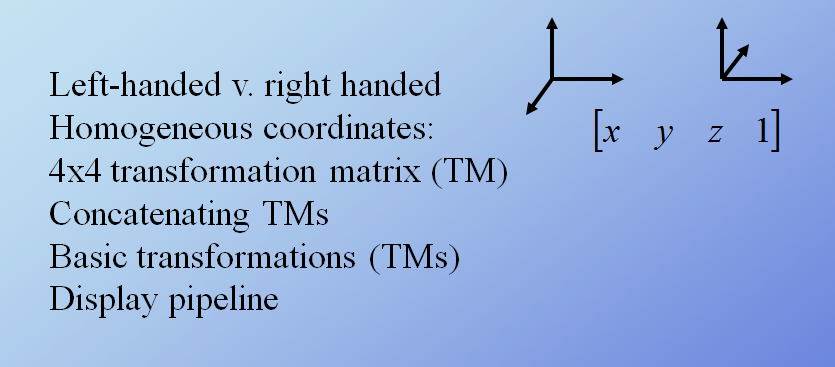 Adapted from slides © 2007 – 2011 R. Parent, Ohio State University
CSE 682 (Computer Animation), http://bit.ly/feUESy
CSE 683/684A (Computer Animation  Algorithms & Techniques), http://bit.ly/f8Myky
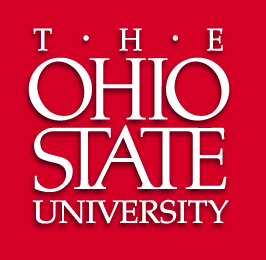 Display Pipeline
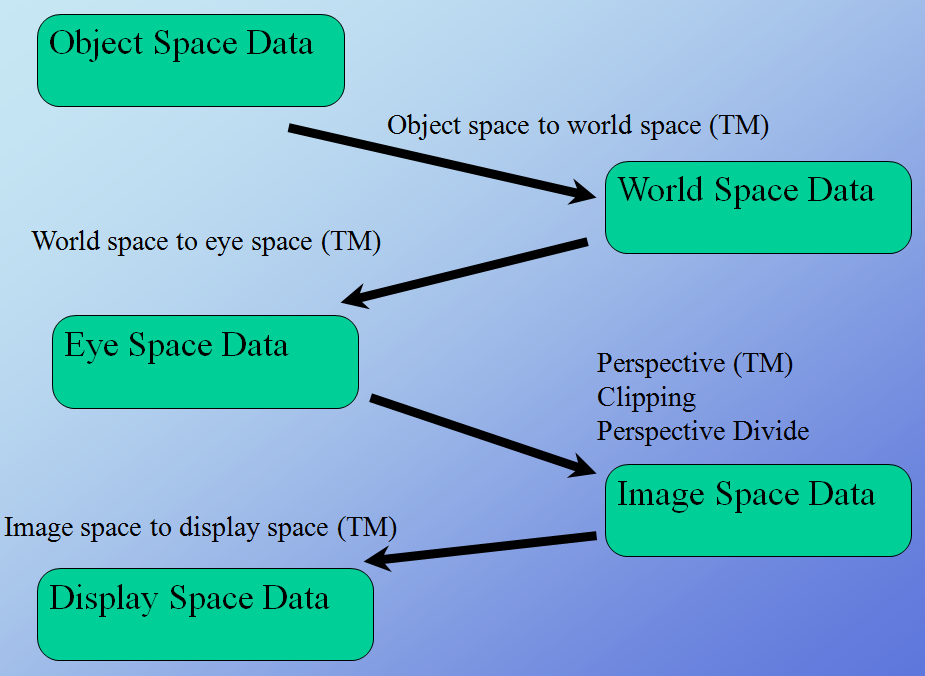 Adapted from slides © 2007 – 2011 R. Parent, Ohio State University
CSE 682 (Computer Animation), http://bit.ly/feUESy
CSE 683/684A (Computer Animation  Algorithms & Techniques), http://bit.ly/f8Myky
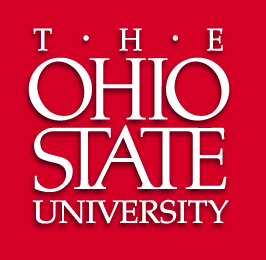 Rotations [1]:
Orientation
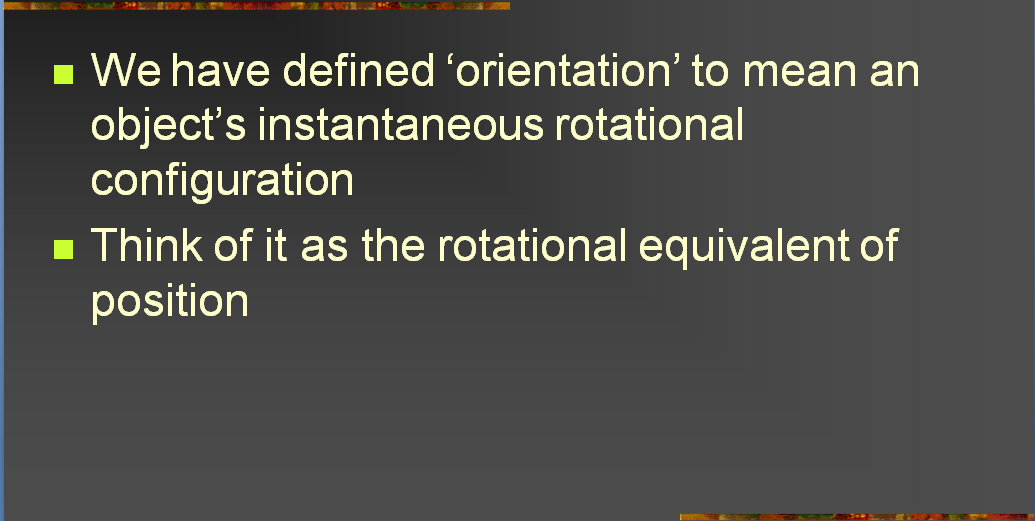 Adapted from slides © 2004 – 2005 S. Rotenberg, UCSD
CSE169: Computer Animation, Winter 2005, http://bit.ly/f0ViAN
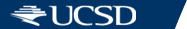 Rotations [2]:
Representing Position
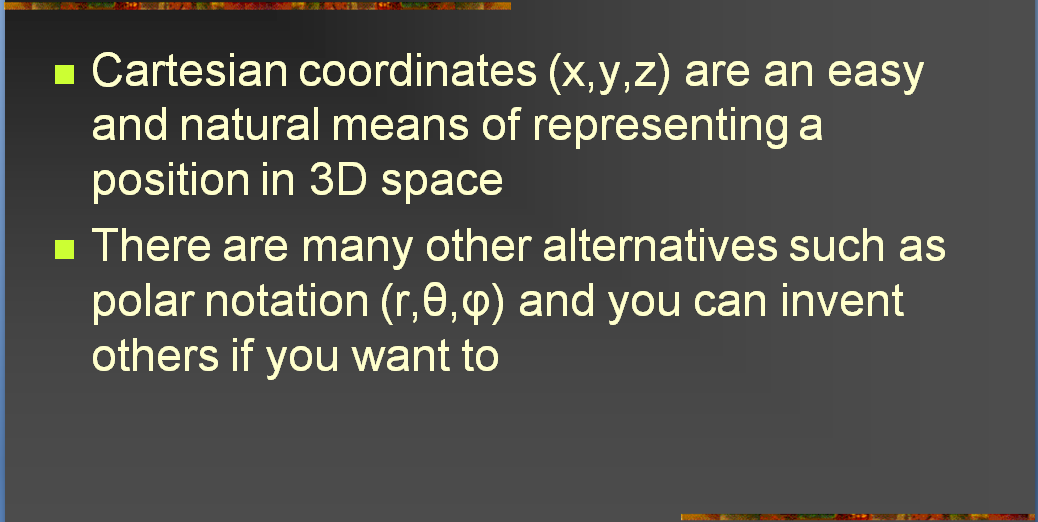 Adapted from slides © 2004 – 2005 S. Rotenberg, UCSD
CSE169: Computer Animation, Winter 2005, http://bit.ly/f0ViAN
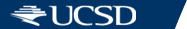 Rotations [3]:
Euler’s Theorem
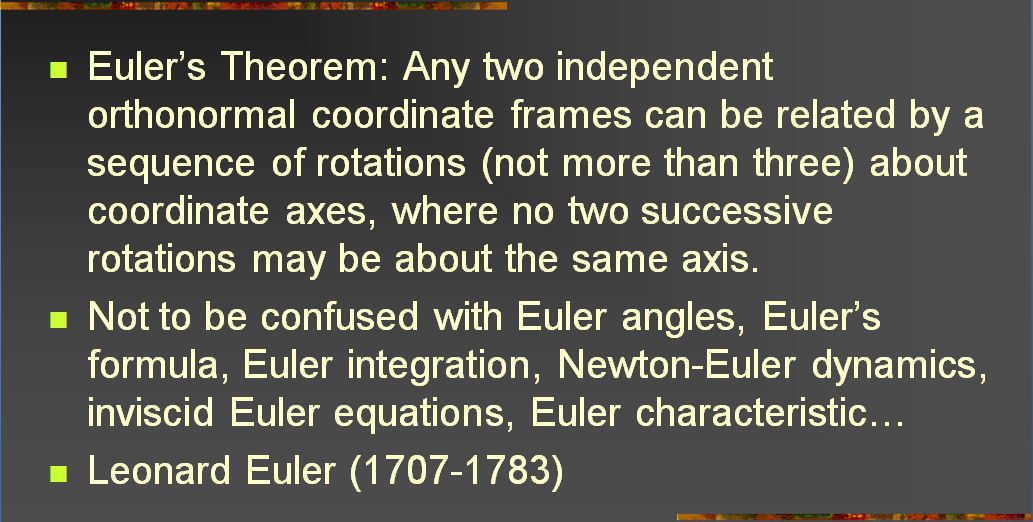 Adapted from slides © 2004 – 2005 S. Rotenberg, UCSD
CSE169: Computer Animation, Winter 2005, http://bit.ly/f0ViAN
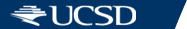 Rotations [4]:
Euler Angles
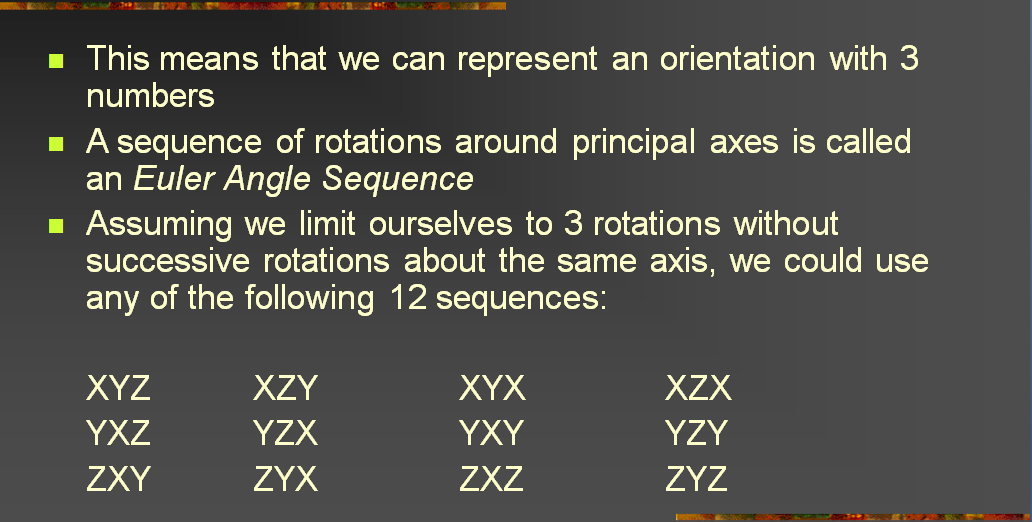 Adapted from slides © 2004 – 2005 S. Rotenberg, UCSD
CSE169: Computer Animation, Winter 2005, http://bit.ly/f0ViAN
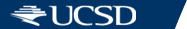 Representing Orientations
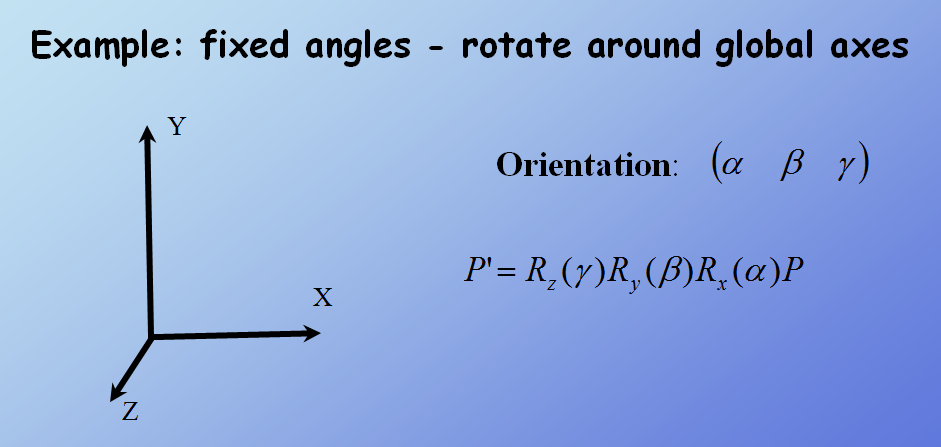 Adapted from slides © 2007 – 2011 R. Parent, Ohio State University
CSE 682 (Computer Animation), http://bit.ly/feUESy
CSE 683/684A (Computer Animation  Algorithms & Techniques), http://bit.ly/f8Myky
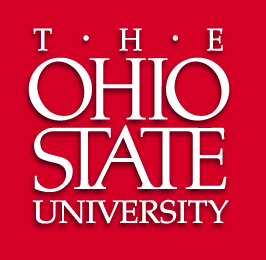 Working with Fixed Angles &
Rotation Matrices (RMs)
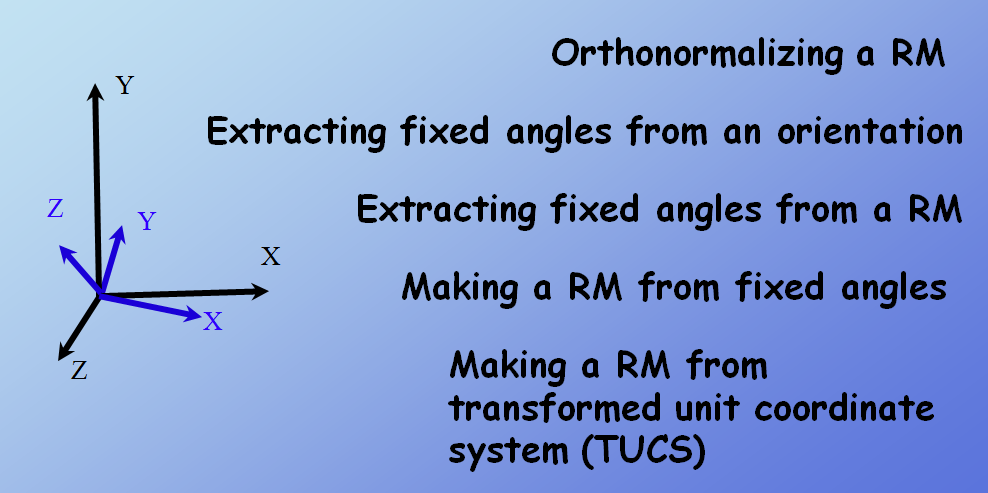 Adapted from slides © 2007 – 2011 R. Parent, Ohio State University
CSE 682 (Computer Animation), http://bit.ly/feUESy
CSE 683/684A (Computer Animation  Algorithms & Techniques), http://bit.ly/f8Myky
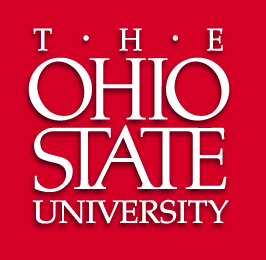 Transformations in Pipeline
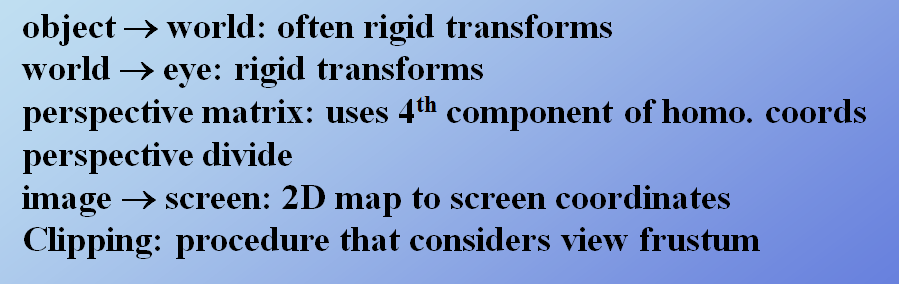 Adapted from slides © 2007 – 2011 R. Parent, Ohio State University
CSE 682 (Computer Animation), http://bit.ly/feUESy
CSE 683/684A (Computer Animation  Algorithms & Techniques), http://bit.ly/f8Myky
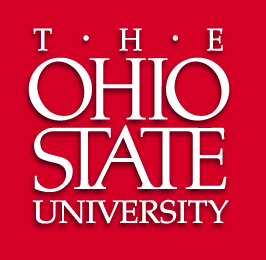 Error Considerations
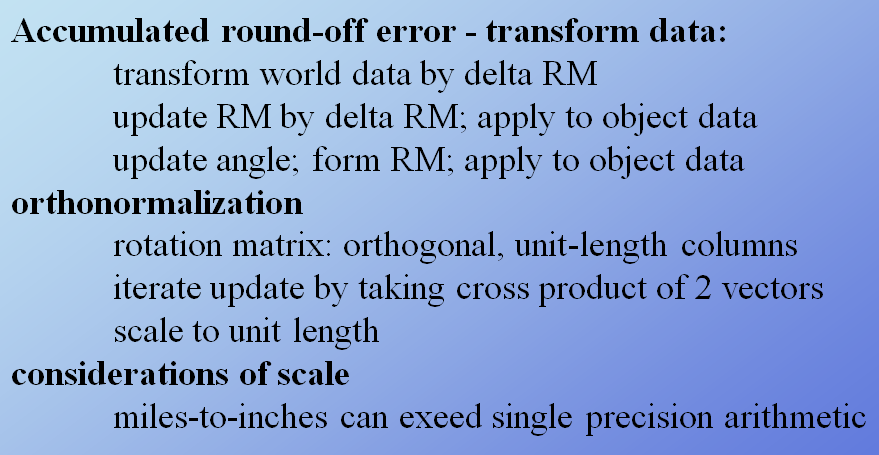 Adapted from slides © 2007 – 2011 R. Parent, Ohio State University
CSE 682 (Computer Animation), http://bit.ly/feUESy
CSE 683/684A (Computer Animation  Algorithms & Techniques), http://bit.ly/f8Myky
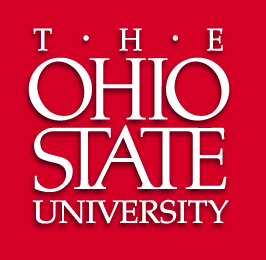 Six Ways to Represent Orientations
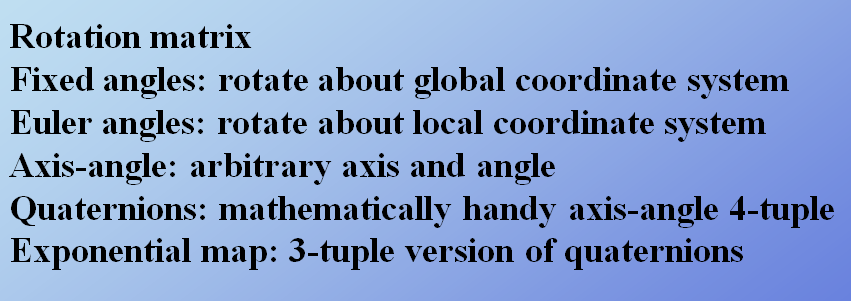 Adapted from slides © 2007 – 2011 R. Parent, Ohio State University
CSE 682 (Computer Animation), http://bit.ly/feUESy
CSE 683/684A (Computer Animation  Algorithms & Techniques), http://bit.ly/f8Myky
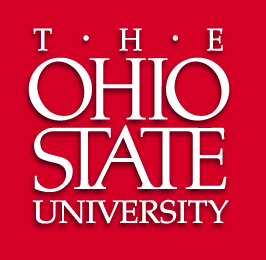 Representing 3 RotationalDegrees of Freedom (DOFs)
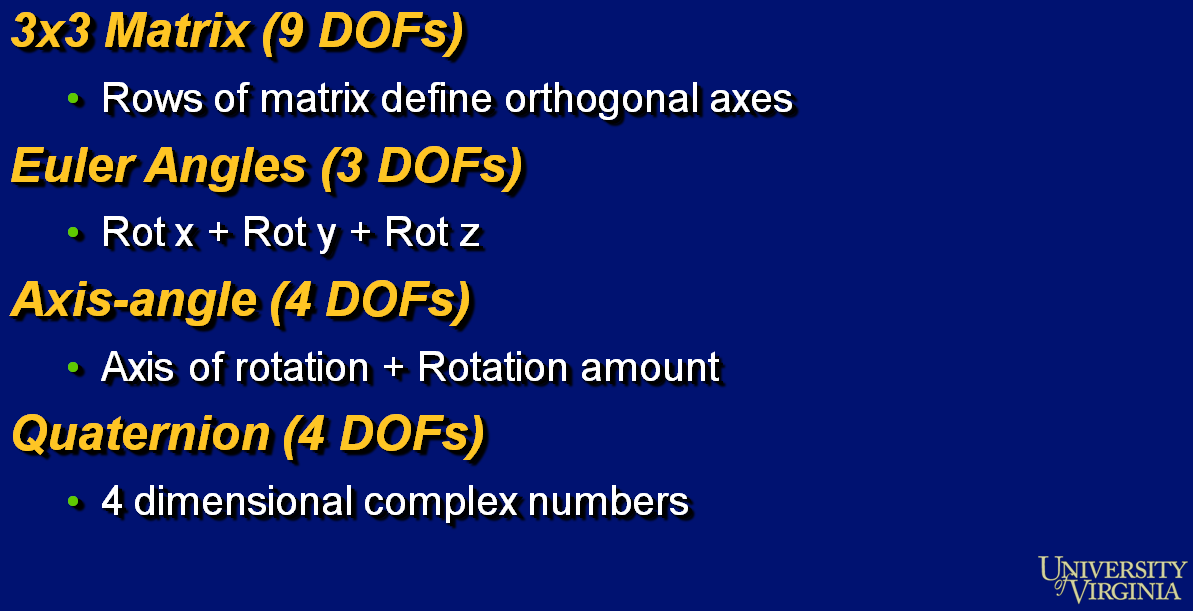 Adapted from slides © 2000 – 2004 D. Brogan, University of Virginia
CS 445/645, Introduction to Computer Graphics, http://bit.ly/h9AHRg
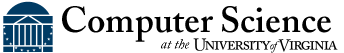 Method 1 – Transformation Matrix [1]
4 4 Homogeneous TMs
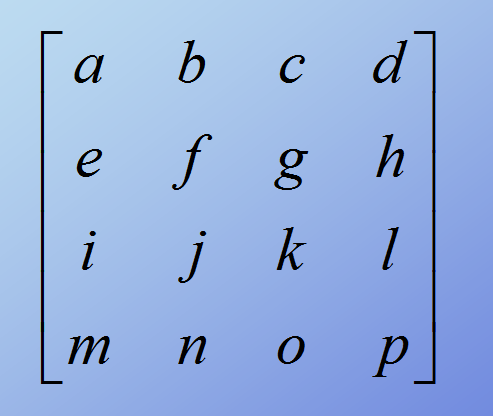 Adapted from slides © 2007 – 2011 R. Parent, Ohio State University
CSE 682 (Computer Animation), http://bit.ly/feUESy
CSE 683/684A (Computer Animation  Algorithms & Techniques), http://bit.ly/f8Myky
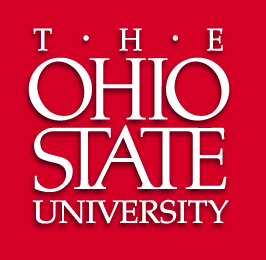 Method 1 – Transformation Matrix [2]:
Translation
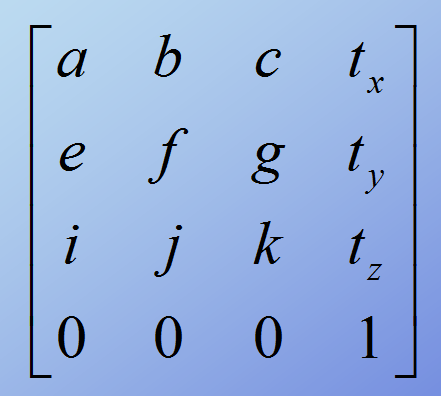 Adapted from slides © 2007 – 2011 R. Parent, Ohio State University
CSE 682 (Computer Animation), http://bit.ly/feUESy
CSE 683/684A (Computer Animation  Algorithms & Techniques), http://bit.ly/f8Myky
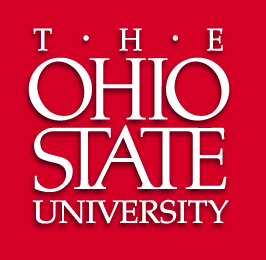 Method 1 – Transformation Matrix [3]:
Rotation about x, y, z
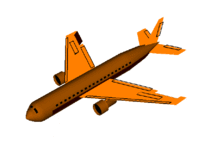 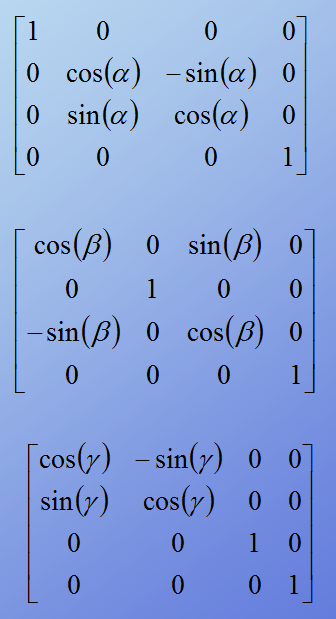 Rotation about x axis
(Roll)
x
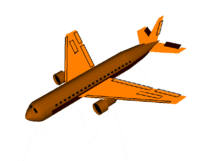 © 2006 Wikipedia,
Flight Dynamics
http://bit.ly/gVaQCX
Rotation about y axis
(Pitch)
y
z
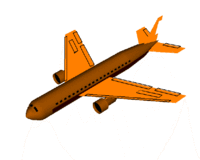 Rotation about z axis
(Yaw)
Adapted from slides © 2007 – 2011 R. Parent, Ohio State University
CSE 682 (Computer Animation), http://bit.ly/feUESy
CSE 683/684A (Computer Animation  Algorithms & Techniques), http://bit.ly/f8Myky
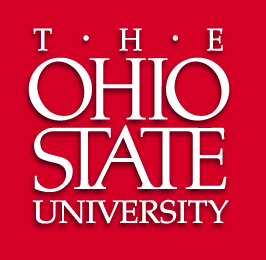 Method 2 – Fixed Angles [1]
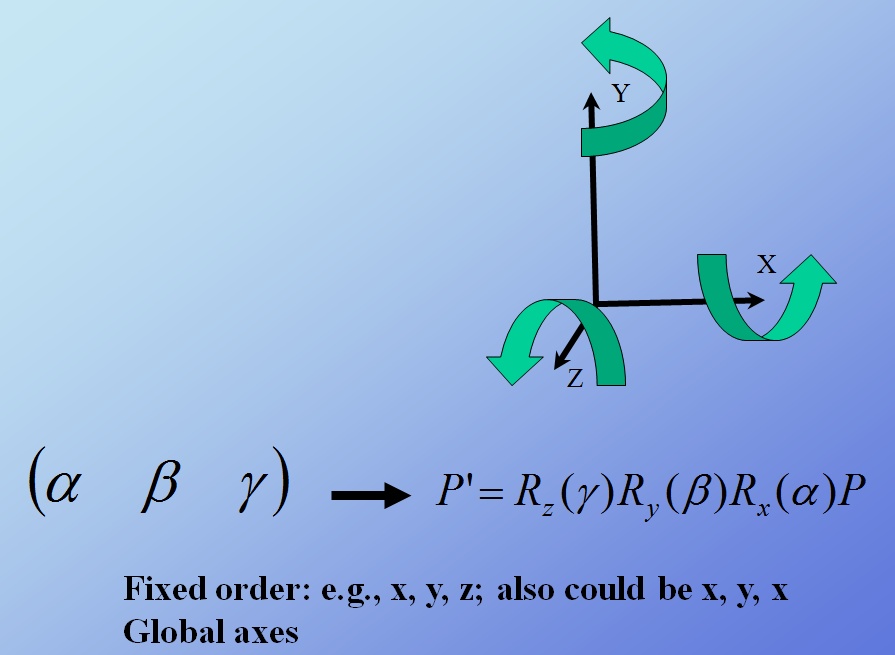 Adapted from slides © 2007 – 2011 R. Parent, Ohio State University
CSE 682 (Computer Animation), http://bit.ly/feUESy
CSE 683/684A (Computer Animation  Algorithms & Techniques), http://bit.ly/f8Myky
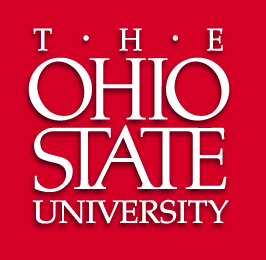 Method 2 – Fixed Angles [2]:
Gimbal Lock
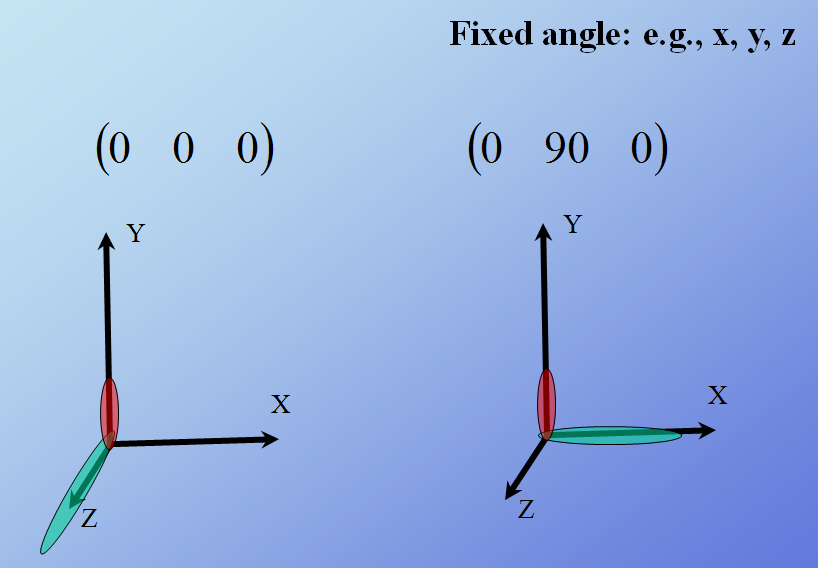 Adapted from slides © 2007 – 2011 R. Parent, Ohio State University
CSE 682 (Computer Animation), http://bit.ly/feUESy
CSE 683/684A (Computer Animation  Algorithms & Techniques), http://bit.ly/f8Myky
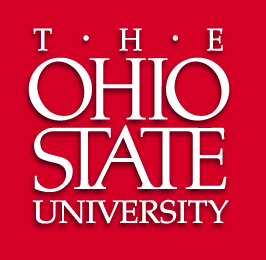 Method 2 – Fixed Angles [3]:
Order of Rotations
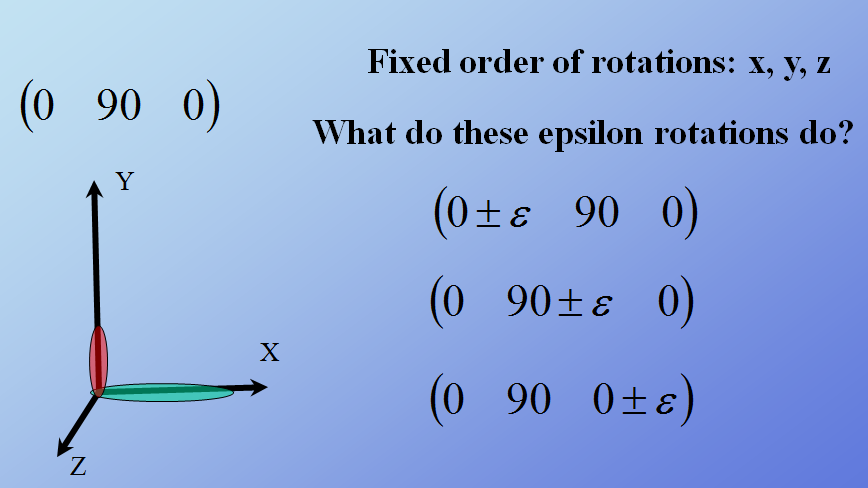 Adapted from slides © 2007 – 2011 R. Parent, Ohio State University
CSE 682 (Computer Animation), http://bit.ly/feUESy
CSE 683/684A (Computer Animation  Algorithms & Techniques), http://bit.ly/f8Myky
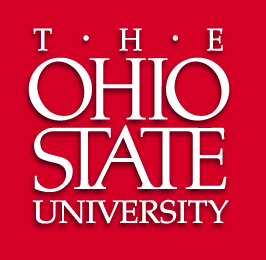 Method 2 – Fixed Angles [4]:
Interpolating Fixed Angles
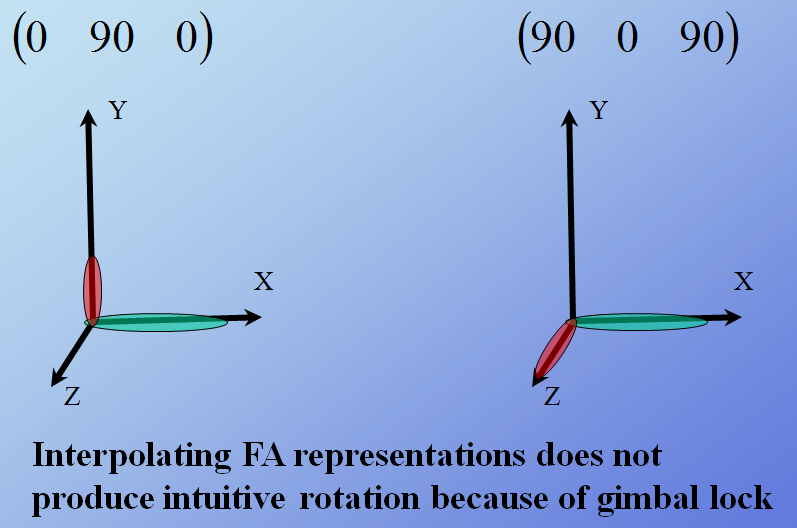 Adapted from slides © 2007 – 2011 R. Parent, Ohio State University
CSE 682 (Computer Animation), http://bit.ly/feUESy
CSE 683/684A (Computer Animation  Algorithms & Techniques), http://bit.ly/f8Myky
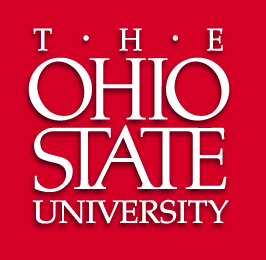 Method 2 – Fixed Angles [5]:
Gimbal Lock Illustrated
Gimbal Lock: Term Derived from Mechanical Problem in Gimbal
Gimbal: Mechanism That Supports Compass, Gyroscope
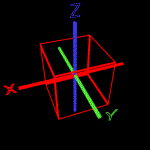 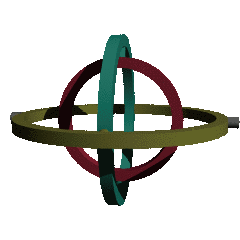 Anticz.com © 2001 M. Brown
http://bit.ly/6NIXVr
Gimbal Lock © 2006 Wikipedia
(Rendered using POV-Ray)
http://bit.ly/hR88V2
Adapted from slides © 2000 – 2005 D. Brogan, University of Virginia
CS 551, Computer Animation, http://bit.ly/ggbjuv
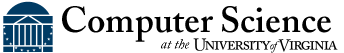 Method 3 – Euler Angles [1]
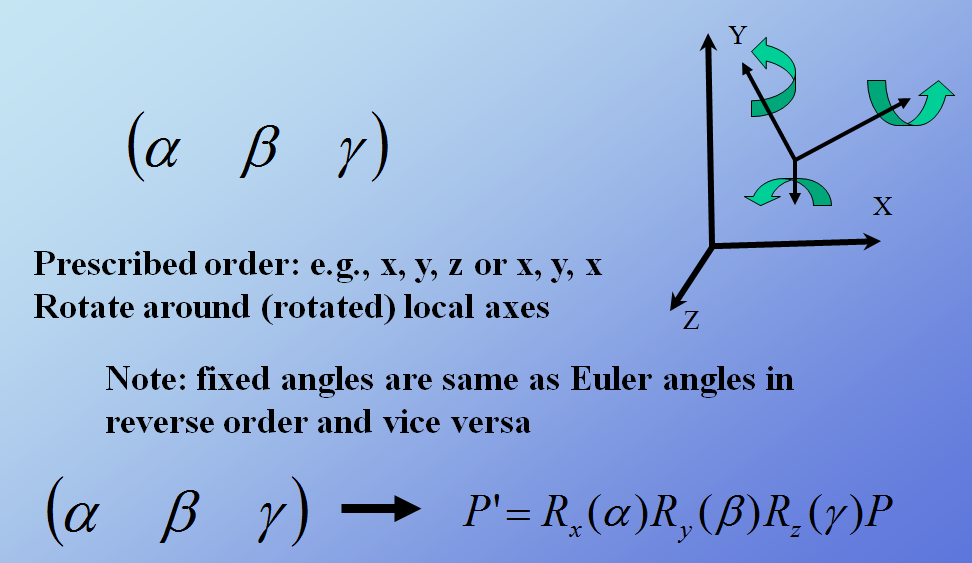 Adapted from slides © 2007 – 2011 R. Parent, Ohio State University
CSE 682 (Computer Animation), http://bit.ly/feUESy
CSE 683/684A (Computer Animation  Algorithms & Techniques), http://bit.ly/f8Myky
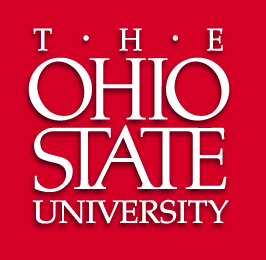 Method 3 – Euler Angles [2]
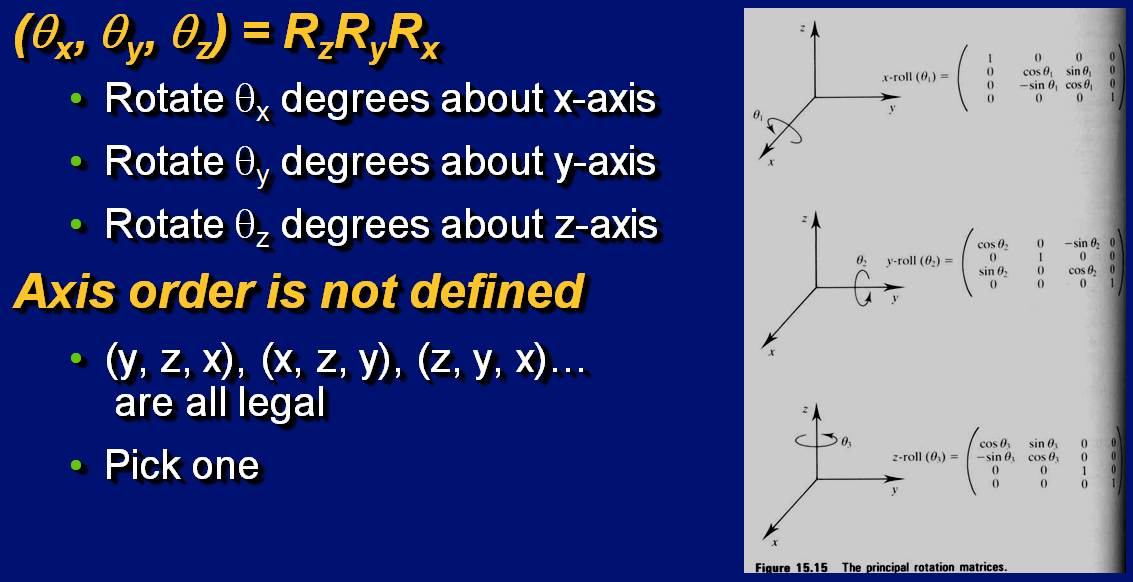 Adapted from slides © 2000 – 2004 D. Brogan, University of Virginia
CS 445/645, Introduction to Computer Graphics, http://bit.ly/h9AHRg
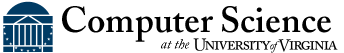 Method 4 – Axis-Angle [1]
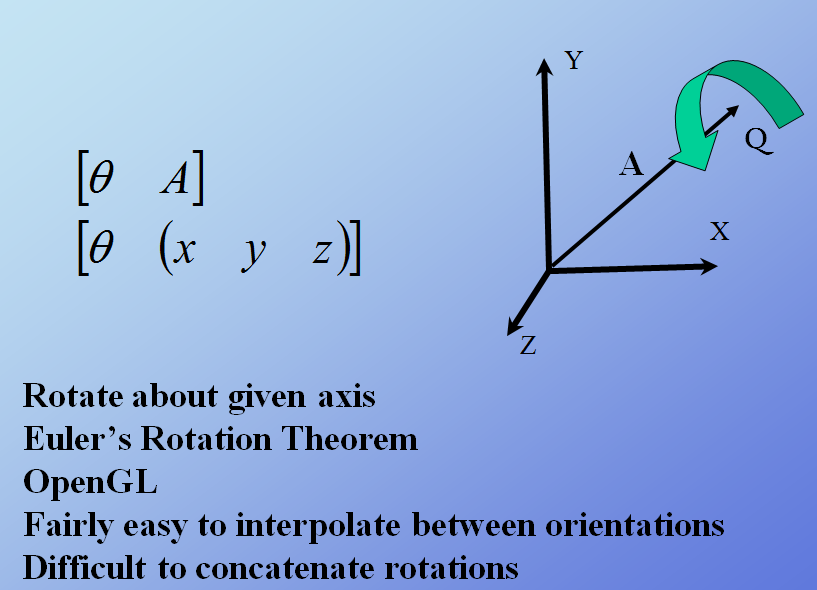 Adapted from slides © 2007 – 2011 R. Parent, Ohio State University
CSE 682 (Computer Animation), http://bit.ly/feUESy
CSE 683/684A (Computer Animation  Algorithms & Techniques), http://bit.ly/f8Myky
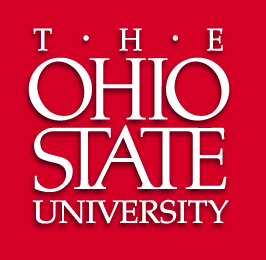 Method 4 – Axis-Angle [2]
Given
   r – vector in space to rotate
   n – unit-length axis in space about which to rotate
    –amount about n to rotate

Solve
   r’ – rotated vector
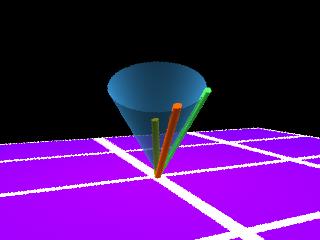 r’
r
n
Adapted from slides © 2000 – 2004 D. Brogan, University of Virginia
CS 445/645, Introduction to Computer Graphics, http://bit.ly/h9AHRg
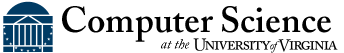 Method 4 – Axis-Angle [3]:
Axis-Angle to Series of Rotations
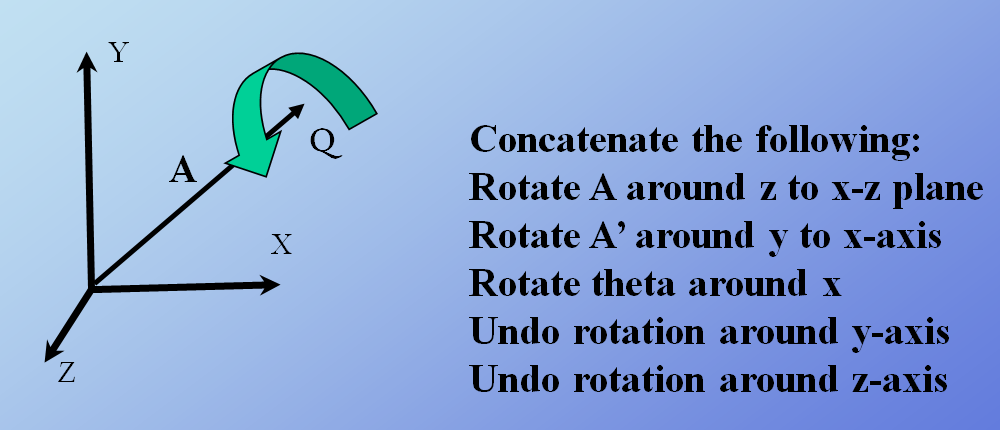 Adapted from slides © 2007 – 2011 R. Parent, Ohio State University
CSE 682 (Computer Animation), http://bit.ly/feUESy
CSE 683/684A (Computer Animation  Algorithms & Techniques), http://bit.ly/f8Myky
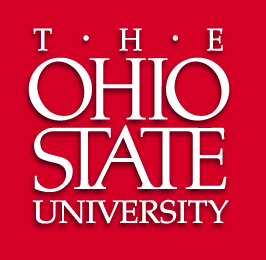 Method 4 – Axis-Angle [4]:
Axis-Angle to Rotation Matrix
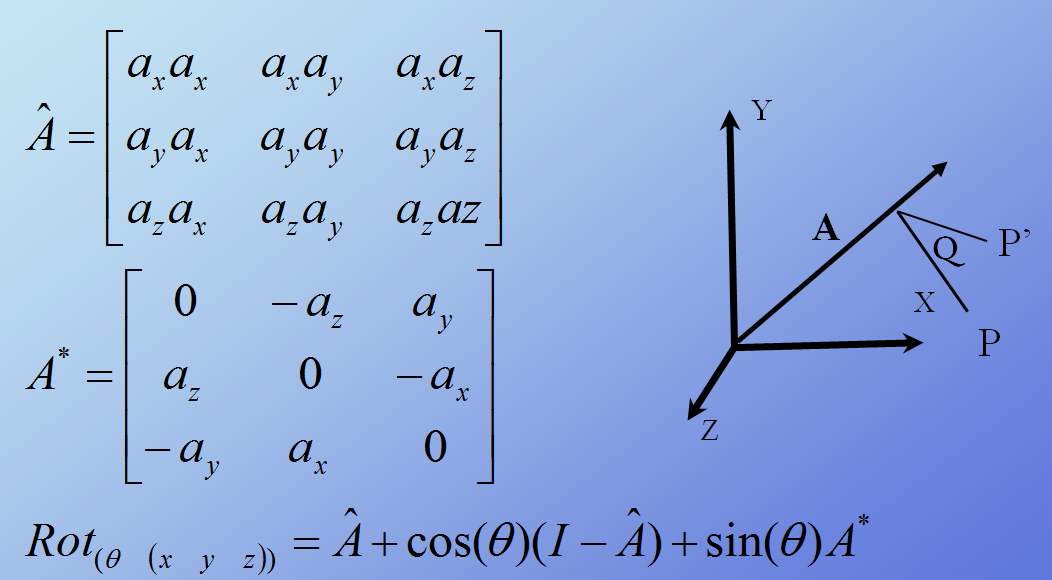 Adapted from slides © 2007 – 2011 R. Parent, Ohio State University
CSE 682 (Computer Animation), http://bit.ly/feUESy
CSE 683/684A (Computer Animation  Algorithms & Techniques), http://bit.ly/f8Myky
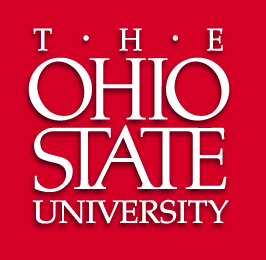 Method 5 – Quaternions [1]
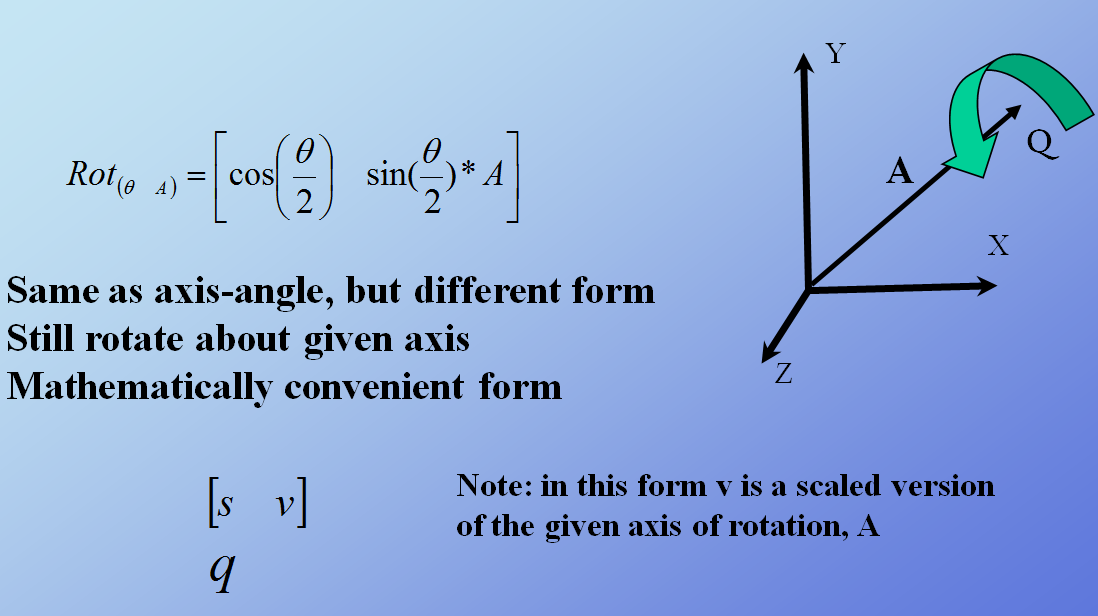 Adapted from slides © 2007 – 2011 R. Parent, Ohio State University
CSE 682 (Computer Animation), http://bit.ly/feUESy
CSE 683/684A (Computer Animation  Algorithms & Techniques), http://bit.ly/f8Myky
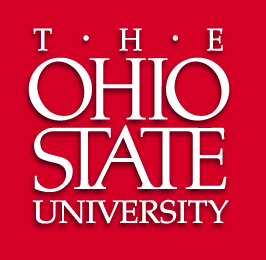 Method 5 – Quaternions [2]:Arithmetic
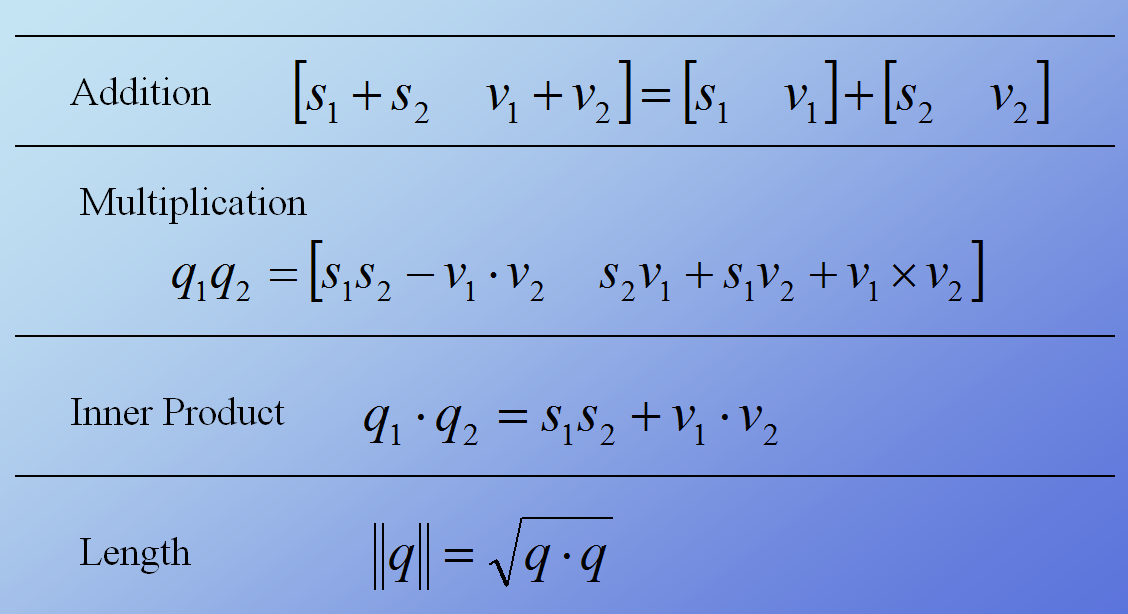 Adapted from slides © 2007 – 2011 R. Parent, Ohio State University
CSE 682 (Computer Animation), http://bit.ly/feUESy
CSE 683/684A (Computer Animation  Algorithms & Techniques), http://bit.ly/f8Myky
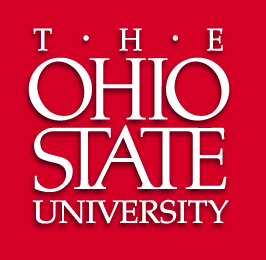 Method 5 – Quaternions [3]:
Inverse & Normalization
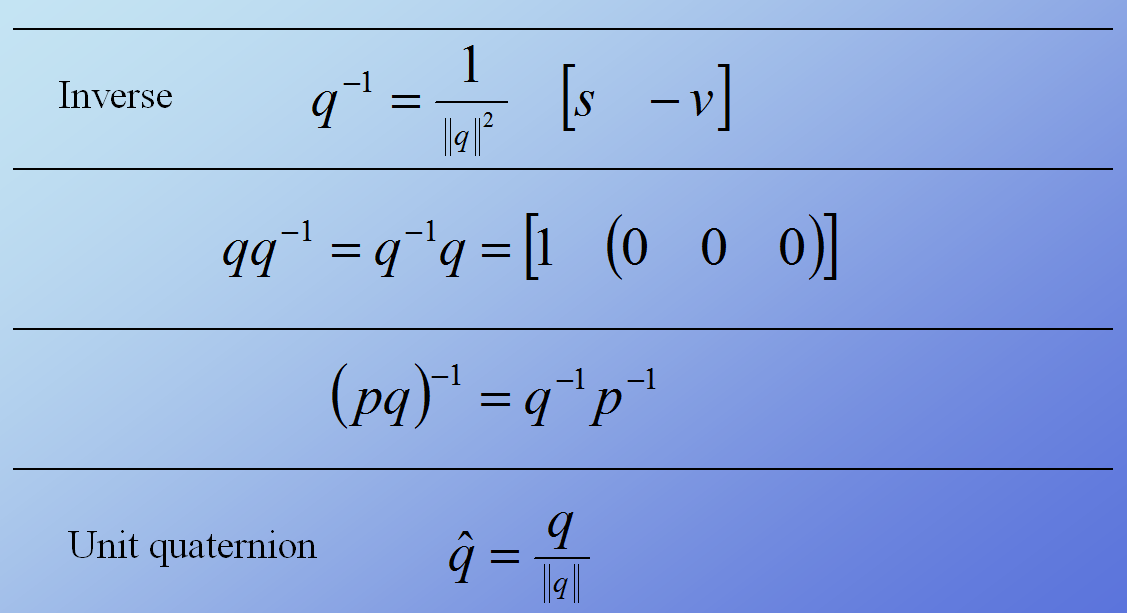 Adapted from slides © 2007 – 2011 R. Parent, Ohio State University
CSE 682 (Computer Animation), http://bit.ly/feUESy
CSE 683/684A (Computer Animation  Algorithms & Techniques), http://bit.ly/f8Myky
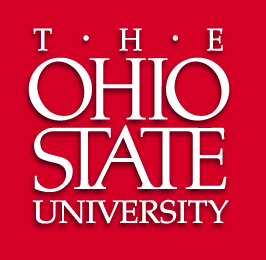 Method 5 – Quaternions [4]:
Representation
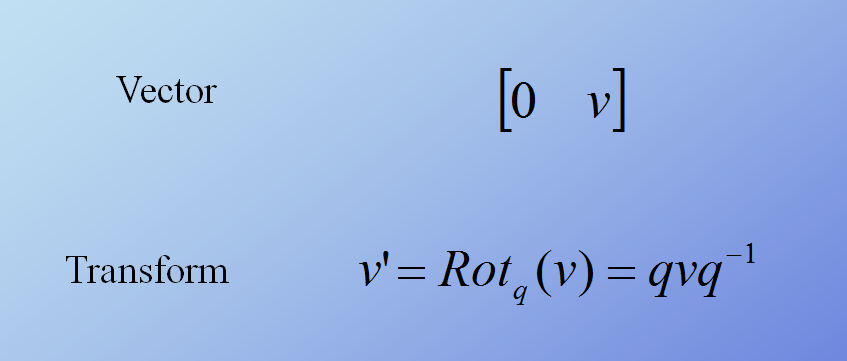 Adapted from slides © 2007 – 2011 R. Parent, Ohio State University
CSE 682 (Computer Animation), http://bit.ly/feUESy
CSE 683/684A (Computer Animation  Algorithms & Techniques), http://bit.ly/f8Myky
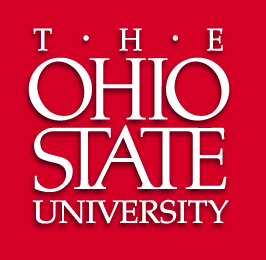 Method 5 – Quaternions [5]:
Geometric Operations
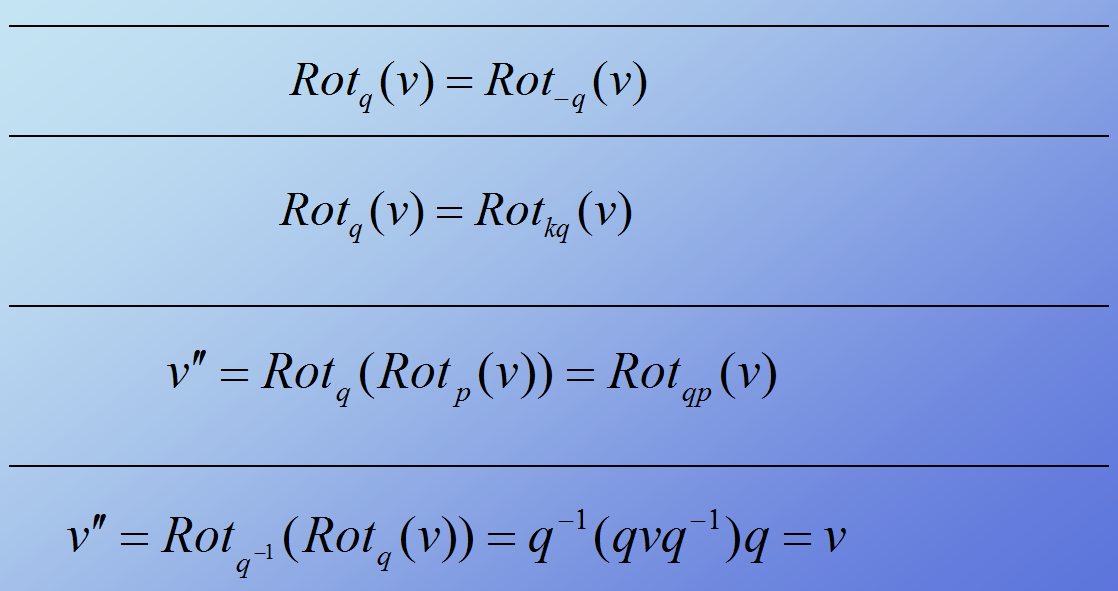 Adapted from slides © 2007 – 2011 R. Parent, Ohio State University
CSE 682 (Computer Animation), http://bit.ly/feUESy
CSE 683/684A (Computer Animation  Algorithms & Techniques), http://bit.ly/f8Myky
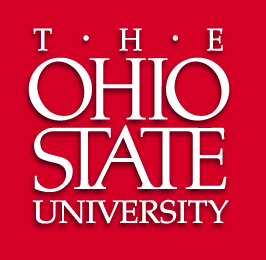 Method 5 – Quaternions [6]:
Unit Quaternion Conversions
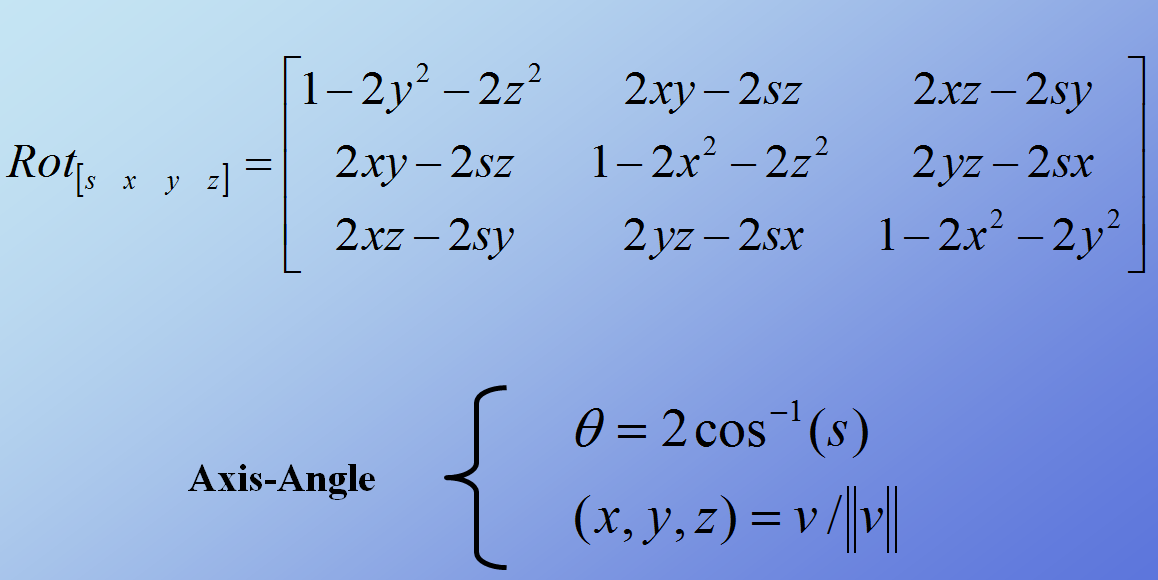 Adapted from slides © 2007 – 2011 R. Parent, Ohio State University
CSE 682 (Computer Animation), http://bit.ly/feUESy
CSE 683/684A (Computer Animation  Algorithms & Techniques), http://bit.ly/f8Myky
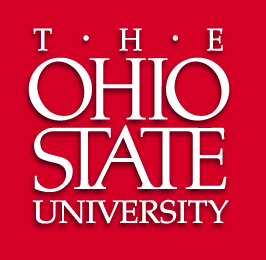 Method 5 – Quaternions [7]:
Properties
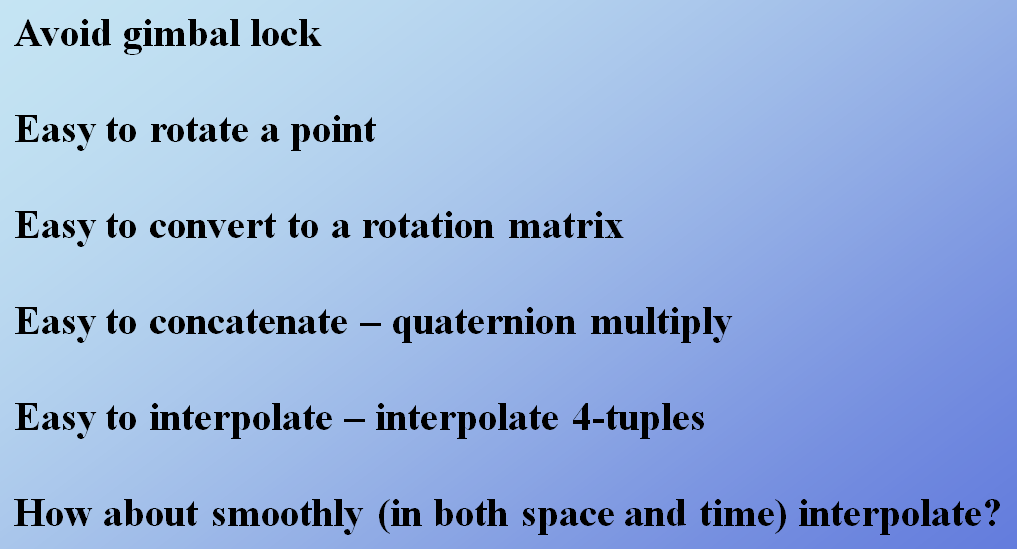 Adapted from slides © 2007 – 2011 R. Parent, Ohio State University
CSE 682 (Computer Animation), http://bit.ly/feUESy
CSE 683/684A (Computer Animation  Algorithms & Techniques), http://bit.ly/f8Myky
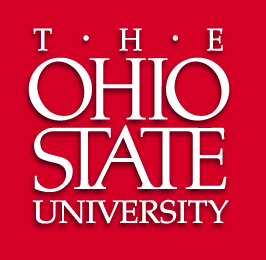 Method 6 – Exponential Maps
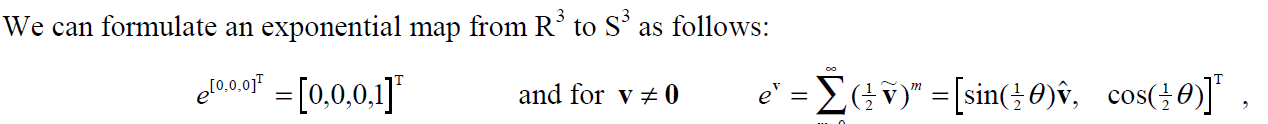 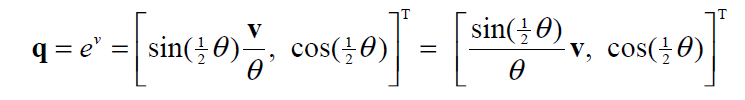 Original paper, Journal of Graphics Tools: Grassia (1998), http://bit.ly/gwHQnt
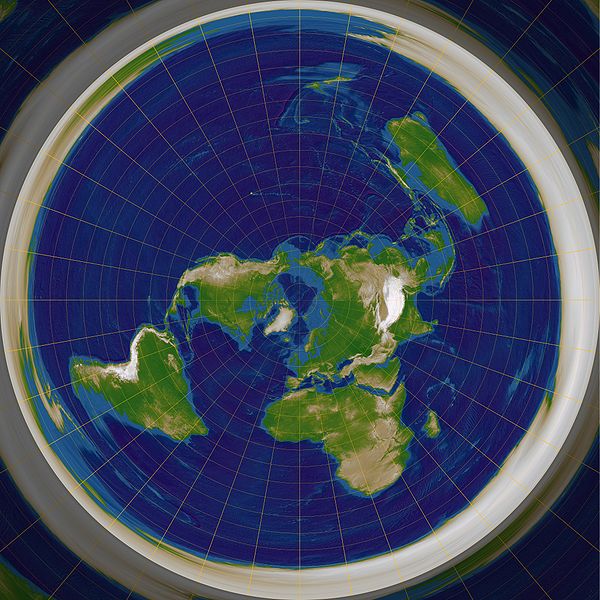 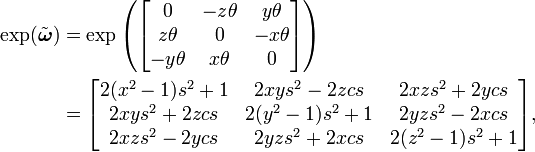 Wikipedia: Exponential Map,
http://bit.ly/fgSqLT
Wikipedia: Rotation Matrix, http://bit.ly/edluTR
Quaternions [1]:
Matrix to Quaternion
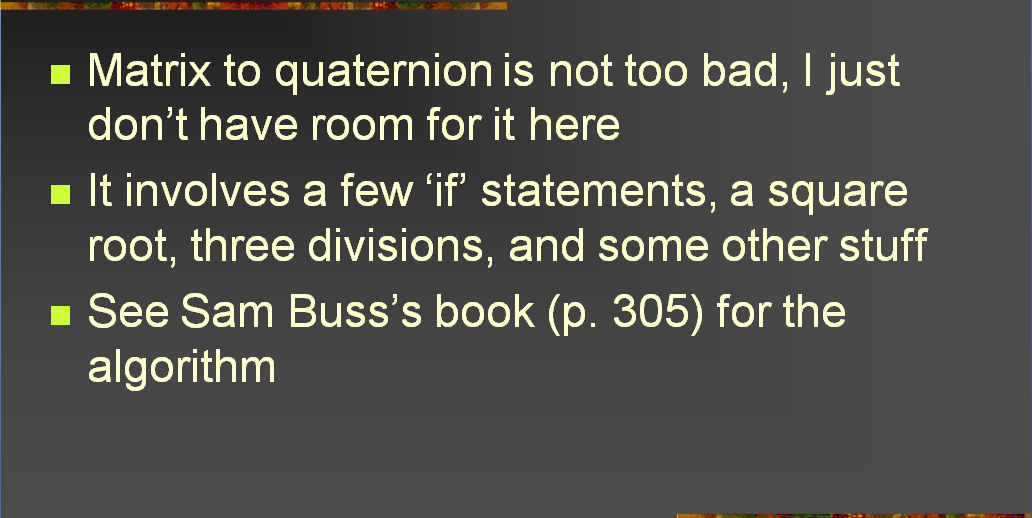 Adapted from slides © 2004 – 2005 S. Rotenberg, UCSD
CSE169: Computer Animation, Winter 2005, http://bit.ly/f0ViAN
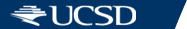 Quaternions [2]:
Axis-Angle to Quaternion
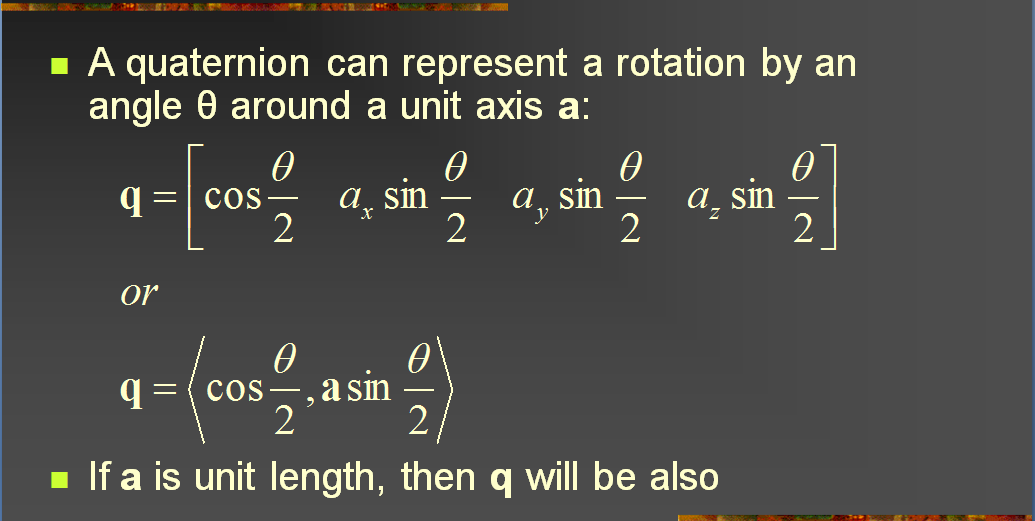 Adapted from slides © 2004 – 2005 S. Rotenberg, UCSD
CSE169: Computer Animation, Winter 2005, http://bit.ly/f0ViAN
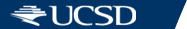 Dynamics & Kinematics
Dynamics: Study of Motion & Changes in Motion
Forward: model forces over time to find state, e.g., 
Given: initial position p0 , velocity v0, gravitational constants
Calculate: position pt at time t
Inverse: given state and constraints, calculate forces, e.g.,
Given: desired position pt at time t, gravitational constants
Calculate: position p0 , velocity v0 needed
Wikipedia: http://bit.ly/hH43dX (see also: “Analytical dynamics”)
For non-particle objects: rigid-body dynamics (http://bit.ly/dLvejg)
Kinematics: Study of Motion without Regard to Causative Forces
Modeling systems – e.g., articulated figure
Forward: from angles to position (http://bit.ly/eh2d1c)
Inverse: finding angles given desired position (http://bit.ly/hsyTb0)
Wikipedia: http://bit.ly/hr8r2u
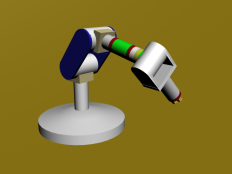 Forward Kinematics
© 2009 Wikipedia
Summary
Reading for Next Class: §Chapter 10, 13, §17.3 – 17.5, Eberly 2e
Last Time: Maya & CGA, Ross Tutorials (http://bit.ly/dFpTwq)
Maya interface: navigation, menus, tools, primitives
GUI, viewports, transforms, nodes, attributes, deformers, scenes
Object modeling and rigging; driven keys, blend shape
Today: Rotations in Animation
Flight dynamics: roll, pitch, yaw
Matrix, angles (fixed, Euler, axis), quaternions, exponential maps
Dynamics: forward (trajectories, simulation), inverse (e.g., ballistics)
Kinematics: forward, inverse
Previous Videos (#3): Morphing & Other Special Effects (SFX)
Next Set of Videos (#4): Modeling & Simulation
Next Class: Animation for Simulation, Visualization
Lab 4: Unreal Wiki Tutorial, Modeling/Rigging (http://bit.ly/dLRkXN)
Terminology
Maya Software for 3-D Modeling & Animation
Shelves and hotkeys, viewports
Channel box, deformers – controlling complex vertex meshes
Rigging Character Models: Defining Components of Articulated Figure
Joints – axis of rotation, angular degree(s) of freedom (DOFs)
Bones – attached to joints, rotate about joint axis
Dynamics (Motion under Forces) vs. Kinematics (Articulated Motion)
Roll (Rotation about x), Pitch (Rotation about y), Yaw (Rotation about z)
Today: Six Degrees of Rotation
Matrix – what we studied before: 4 4 Homogeneous TMs
Fixed angles – global basis
Euler angles – rotate around local axes (themselves rotated)
Axis-angle – rotate around arbitrary axis
Quaternions – different representation of arbitrary rotation
Exponential maps – 3-D representation related to quaternions